Thriving in the Tenure System I: Articulating Your Scholarly Identity Through a Strong Reappointment, Promotion, and Tenure Packet February 9, 2021
Douglas A. Gage
Interim Vice President for Research & Innovation
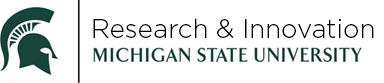 Research & Innovation - Role in Tenure and Promotion
R & I serves in an advisory role to the Provost’s office – we are not part of the decision-making process per say
We act as partners to promote a culture of support and success for research faculty
We do this by providing direction and research strategy to college and university leadership and through the various support services available through our office, i.e., grant consulting, workshops, and more
Process
Department  college  university administration
Make your case: the file is "you" in the promotion process
By this stage , your understanding of the expectations should be clear: Talk to your chair and departmental mentors regularly!
Process Timing During COVID Restrictions
Be aware of the Provost’s communication about COVID and the review process https://hr.msu.edu/ua/promotion/faculty-academic-staff/documents/Memo-Guidelines-COVID-19-Impact-Statement-12-2-20.pdf
Provide some narrative on the impact of COVID on your work. Describe how you have been able to adapt and where challenges arose
Mention some details on expanded time, as appropriate for your individual case and specific discipline
Promotion to Associate Professor (1 of 2)
These go without saying:
Teaching, research, service
External funding (as PI and as collaborator, detailing role in latter)
Authorship and co-authorship, publications, books or other scholarly works

But how do you differentiate yourself?
Promotion to Associate Professor (2 of 2)
Demonstrated competence and ability to sustain a career
Sustained scholarly output  – no last-minute surge
Provide a textured description of your individual trajectory
Continued excellence in teaching and service
Additional evidence you are building a career and expertise, i.e., serving on editorial boards, study sections, grant review committees
But don’t do EVERYTHING. Be strategic!
Career Strategies
Benchmarking: Have a plan for documenting activities and progress
Develop an upward award path – early career awards
Mentoring and support groups
Scholarly presence beyond campus – invited talks, conference engagement, disciplinary society engagement & service, etc.
NOTE: don’t underestimate your future need for referrals! Build those connections now!
R & I Resources to Support Your Efforts
Our office has resources available to support these efforts:
Write Winning Grants seminar
Monthly workshops on finding funding (including Foundations), publishing your first book, how to connect with program officers, and more https://vp.research.msu.edu/events
We also have a team of grants consultants who can assist in proposal development. https://vp.research.msu.edu/proposal-services
Finally:  Enjoy
Don't forget what attracted you originally to academic life – "the life of the mind"